UIowa AIAAMAV Team
Project Lead: Austin Brenner
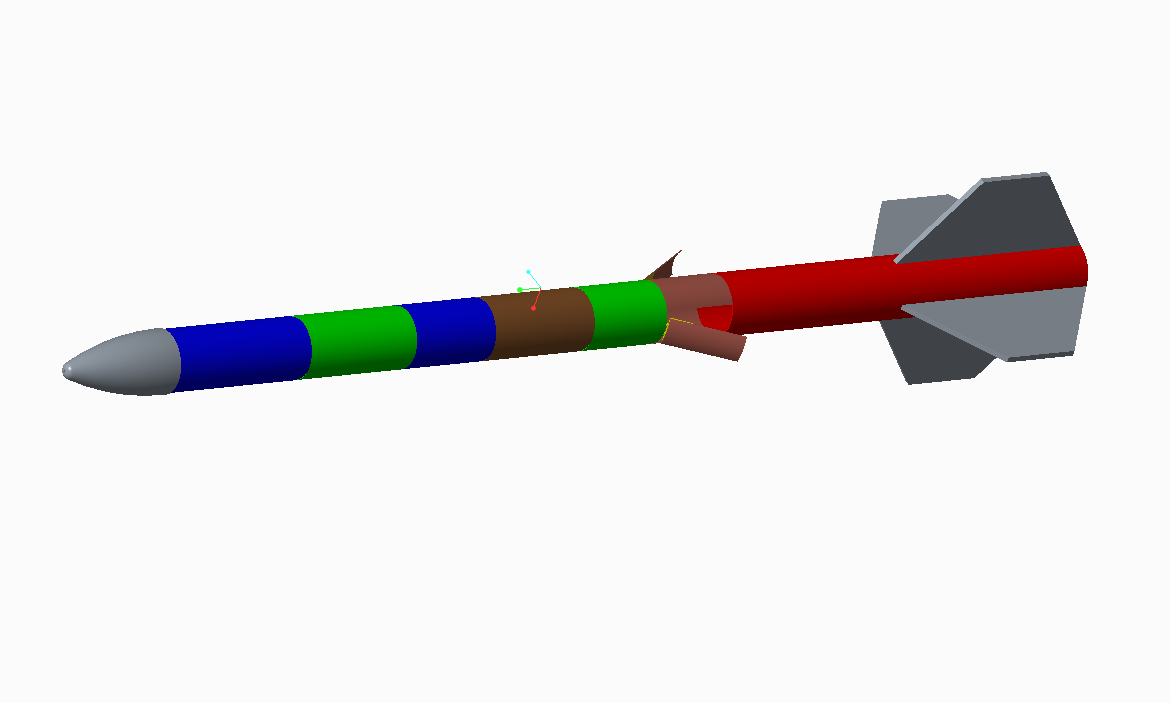 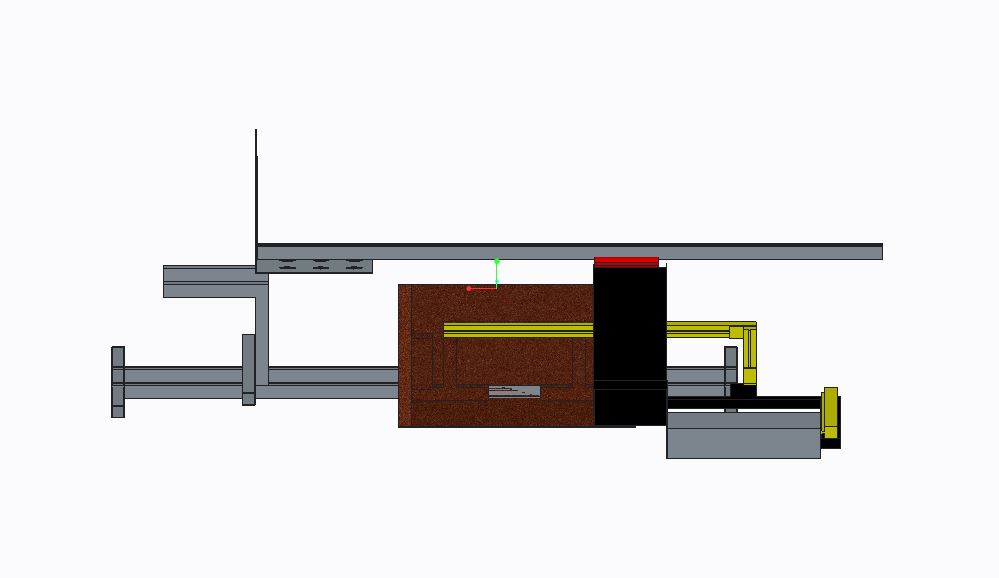 Team Roster
Advisor: Kevin Trojanowski
Members: Vicki, Ryan, Alec, Andrew, Matt, Austin, and Frank
Final launch vehicle and payload dimensions
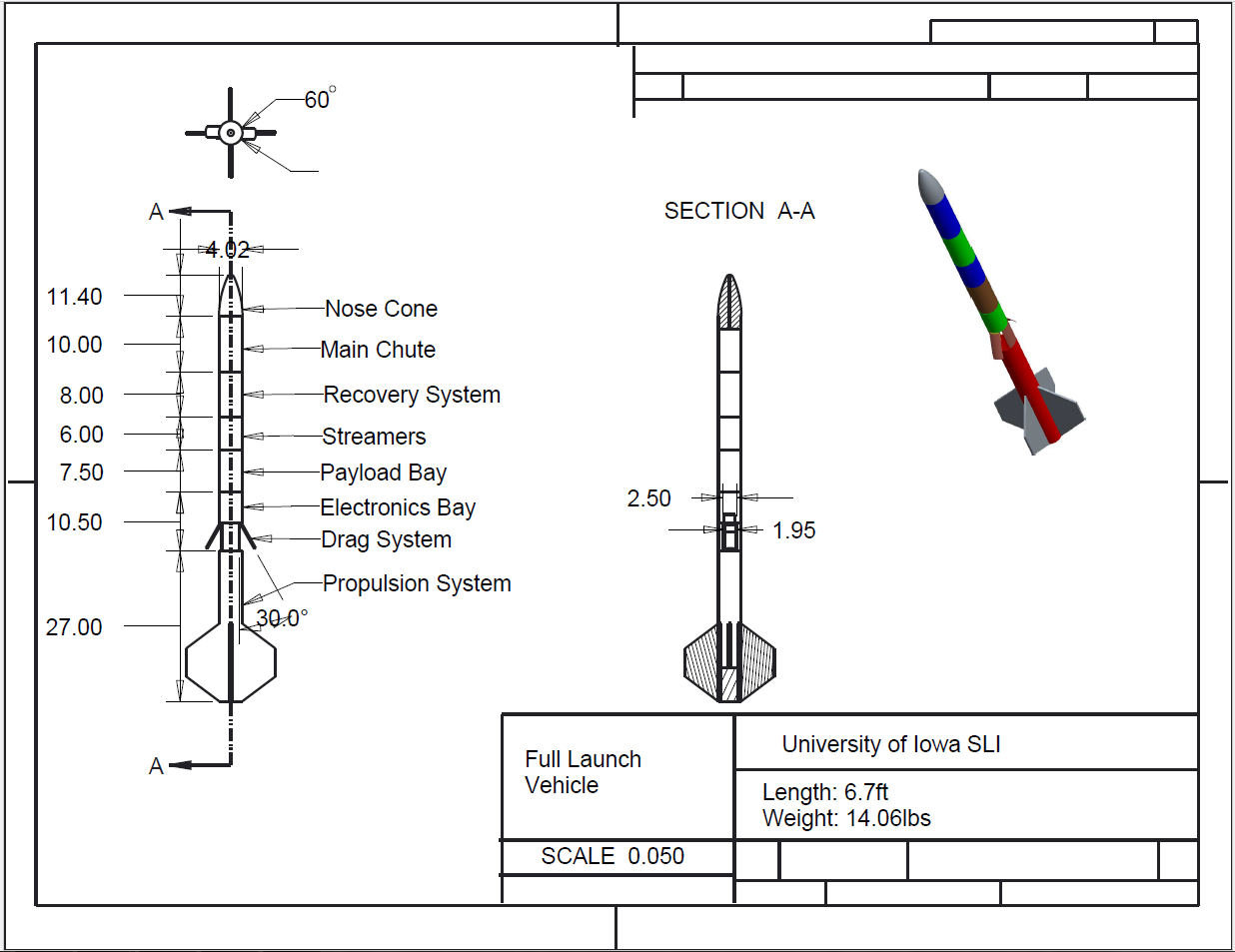 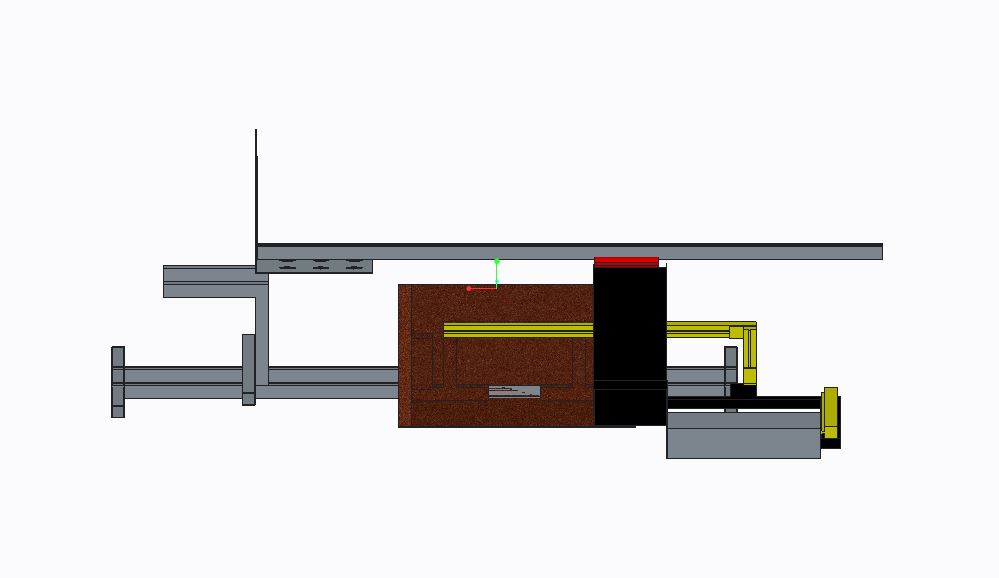 AGSE: Packed: 8x3x3ft (2.44x.91x.91m)
   Rail: 6ft (1.83m)
   Total Height: 9ft (2.74m)
Launch Vehicle:2.04m Length, 10.2cm Diameter
			6.38kg
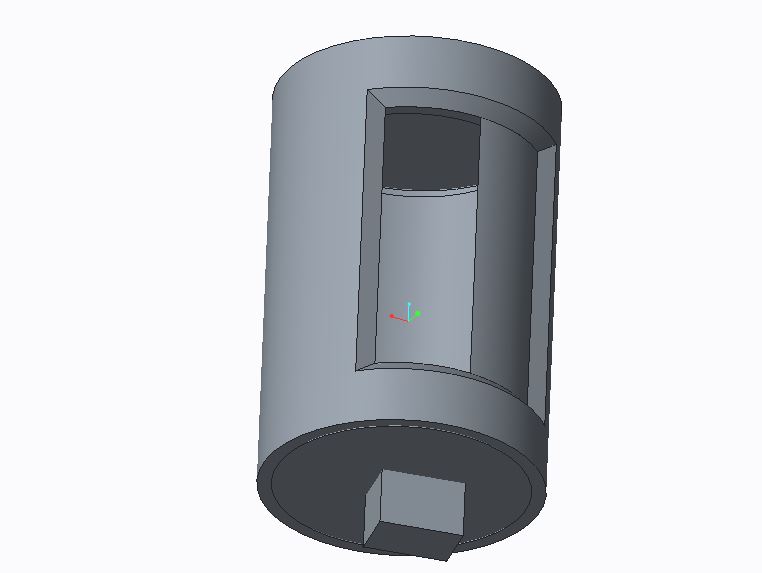 Key design features
Active Drag System
Rotating Payload Bay
AGSE Linear Actuators
AGSE Conveyor
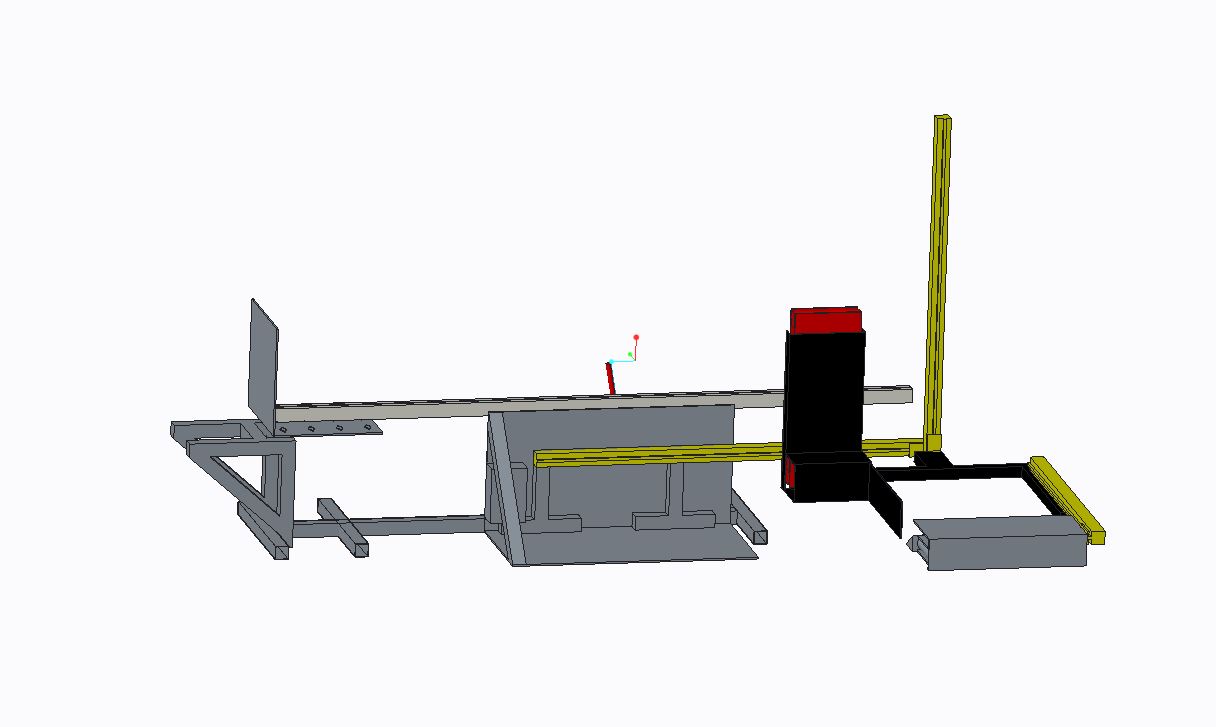 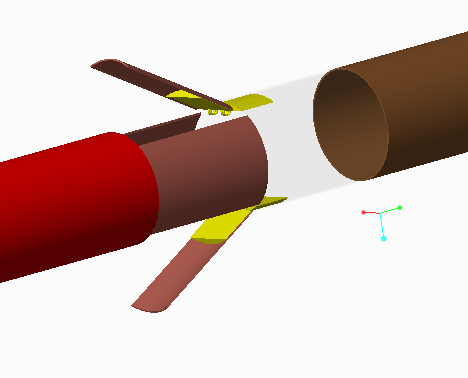 Flight Characteristics
Motor: Cesaroni K490
Thrust-to-Weight Ratio: 10.2
Rail Exit Velocity: 41.01 ft/s (12.5 m/s)
Streamers
Manufacturer: Sunward Group Ltd.
Size: 5 x 50 in (12.7 x 127 cm)
Parachute
Manufacturer: Angel Chute
Size: 52 in diameter (132.1 cm diameter)
Terminal Velocity: 30.2 ft/s (9.2 m/s)
Mass: 13.04 lbs (5.9 kg)
Mass margin: 2 lbs (0.91 kg)
Stability: 0.944 cal
Kinetic Energy
Section 1: 13.7 ft-lbs (18.6 N-m)
Section 2: 9.12 ft-lbs (12.4 N-m)
Section 3: 132.2 ft-lbs (179.2 N-m)
Launch pad drift with varying 
              wind speed
Drift Calculation
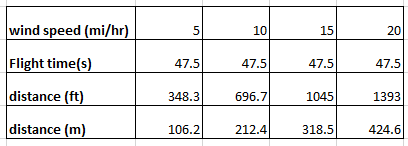 Test plans and procedure
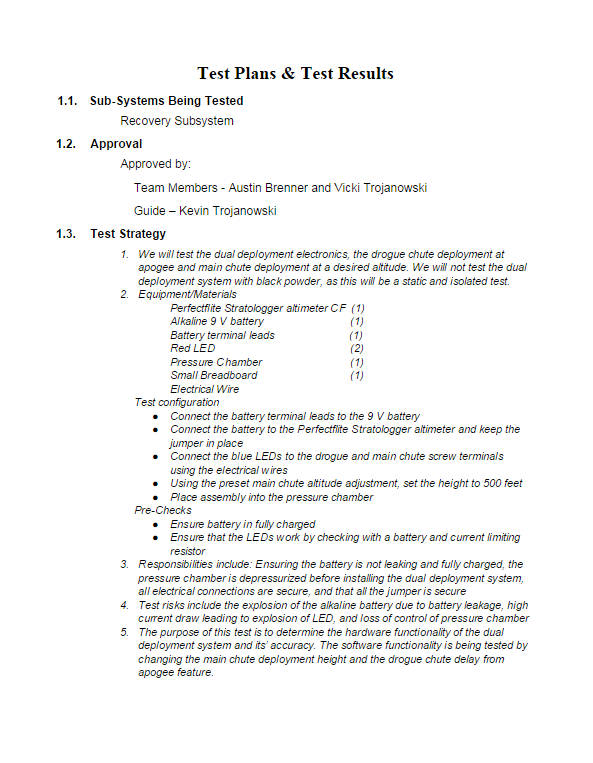 Recovery
Control
Subscale flight
Payload
Drag
Scale model flight test
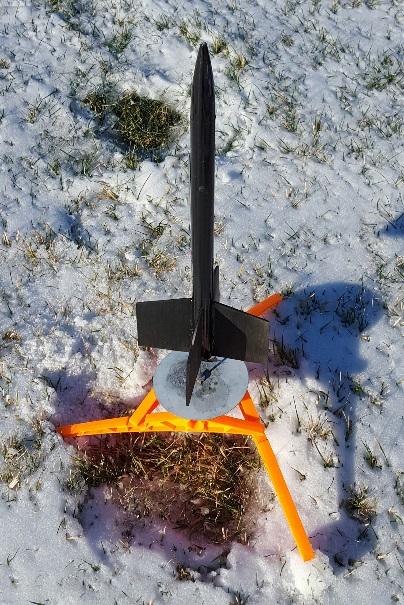 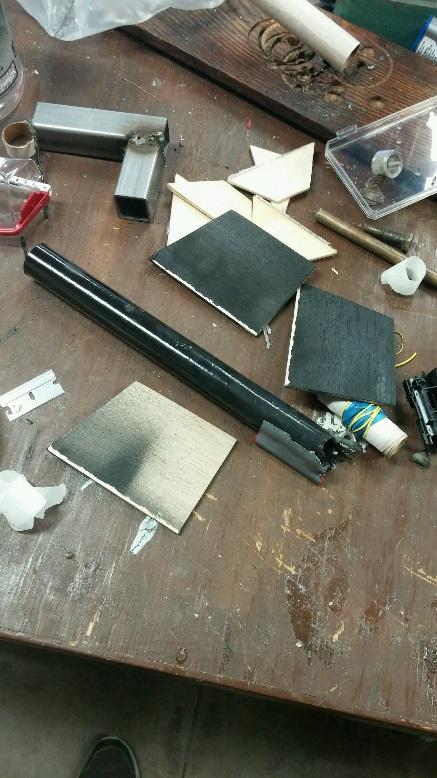 Tests of staged recovery system
Hand Test
LED test
Pressure/Black powder test
Final payload design overview
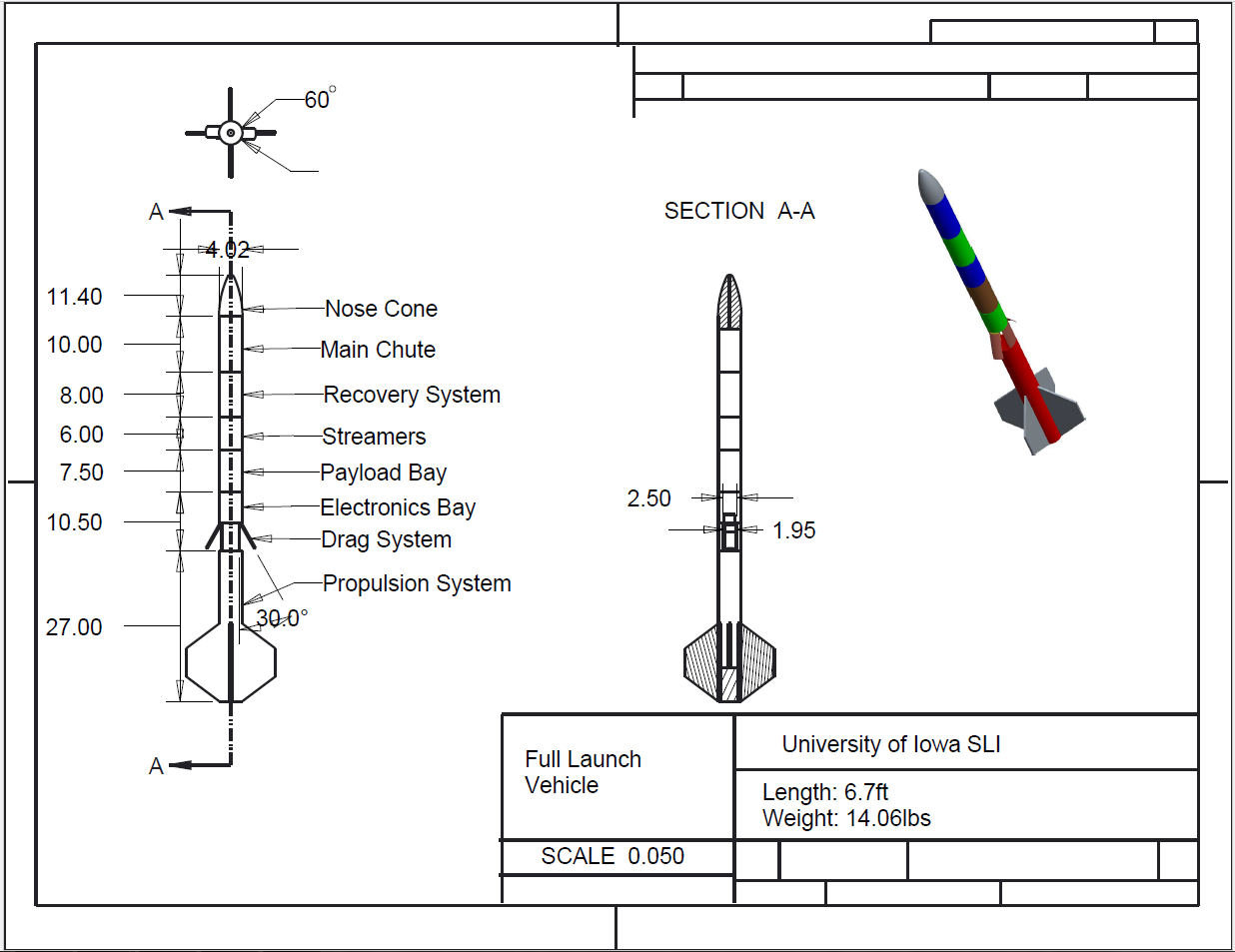 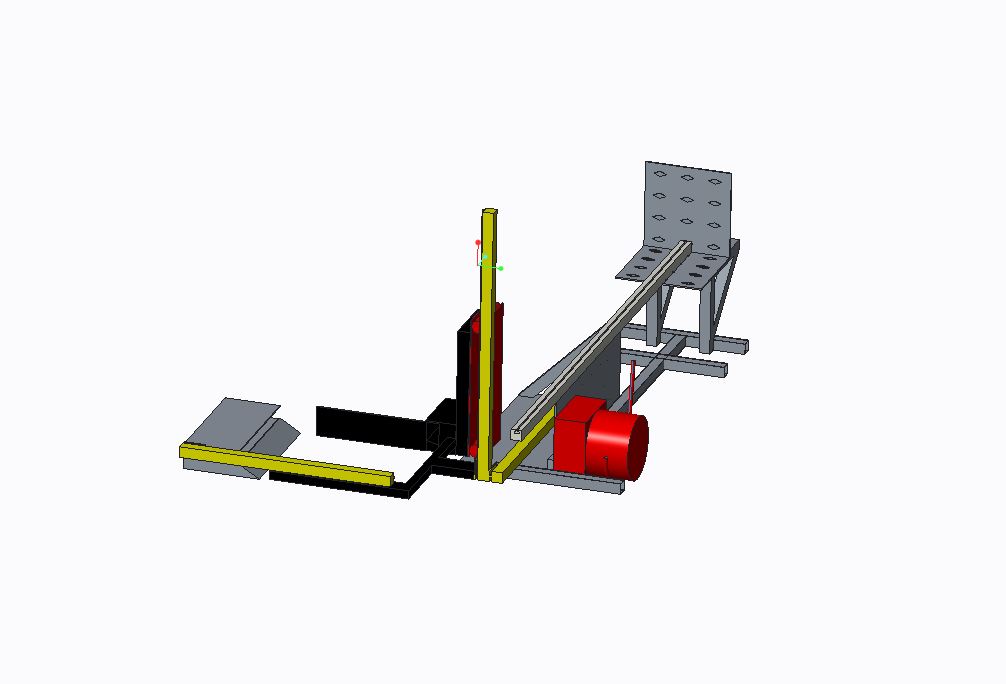 Integration/ Interfaces
IR Sensor
Light Sensor
Contact Sensors in AGSE
Altimeters
Status of requirements verification
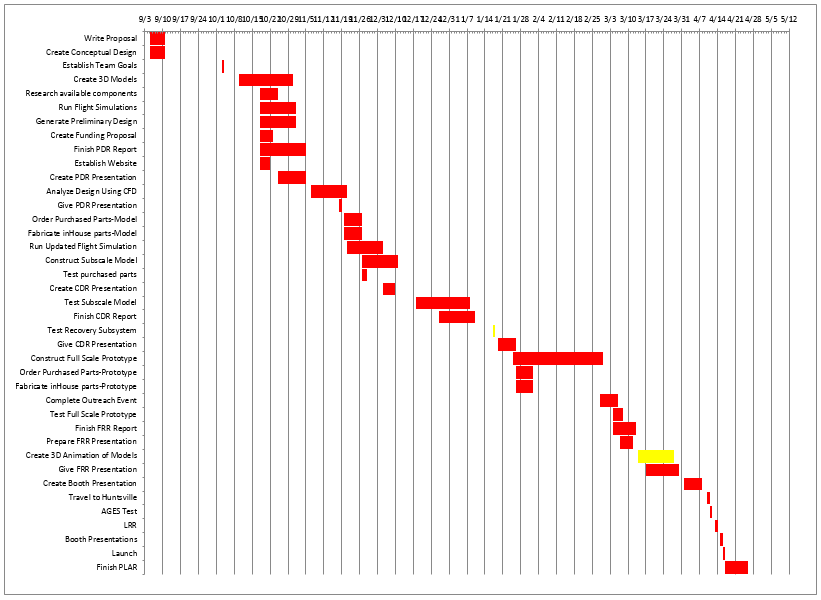 Thank you